LA BASSA MAREA
LA PIAZZA VUOTA
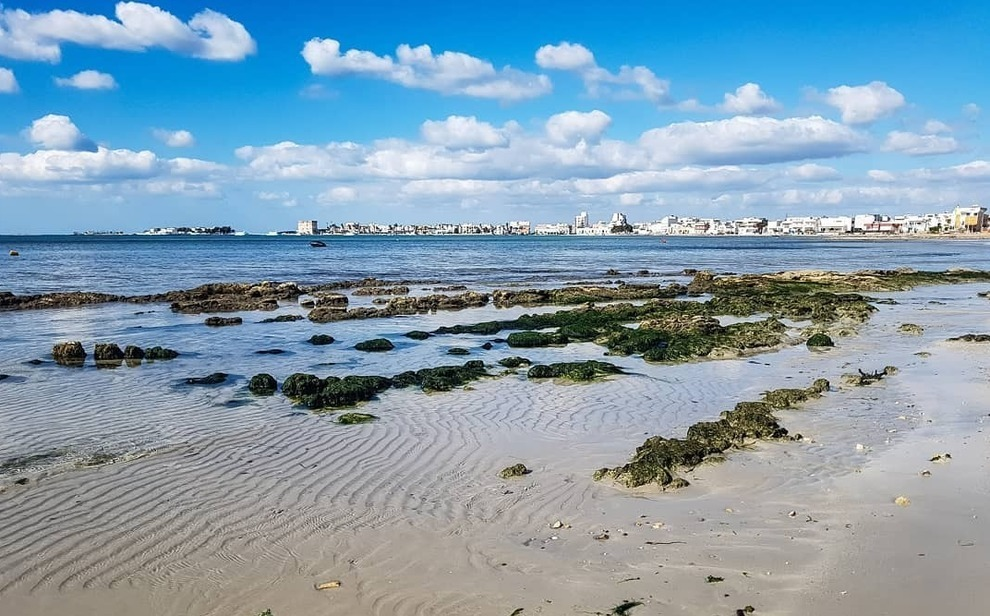 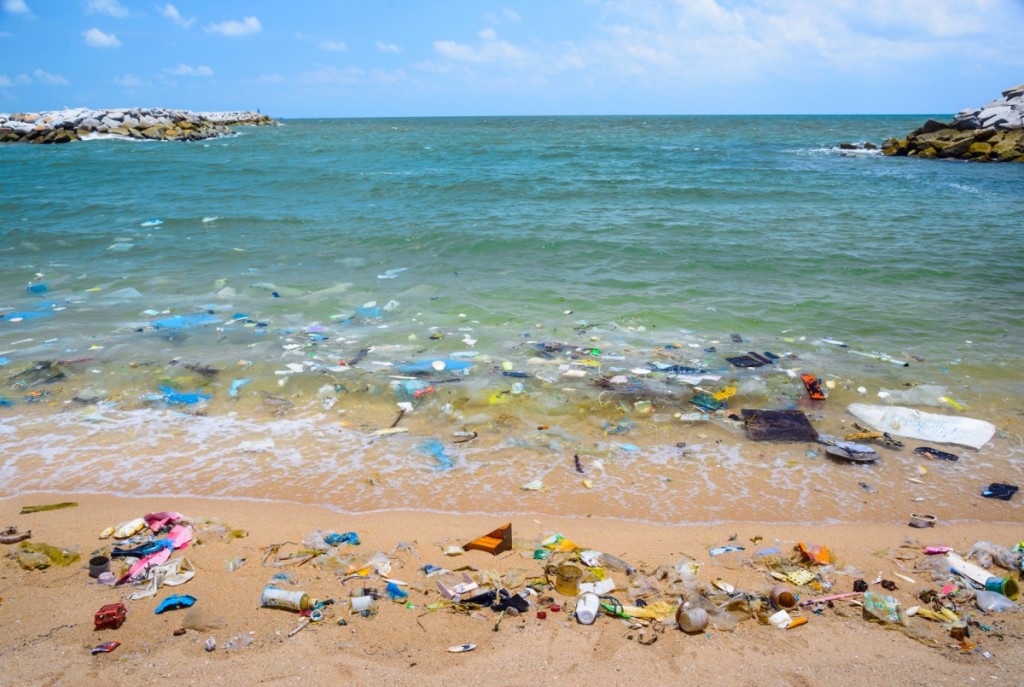 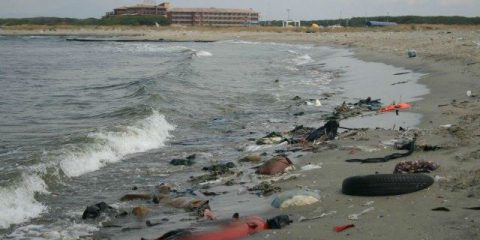 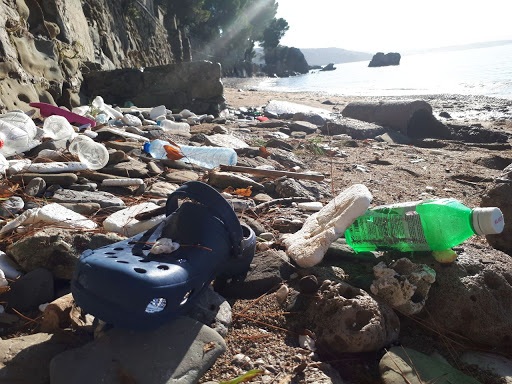 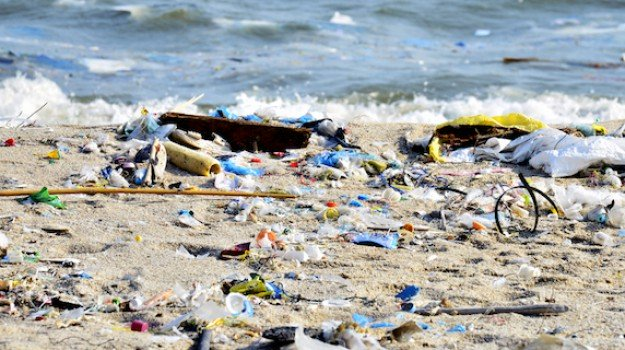 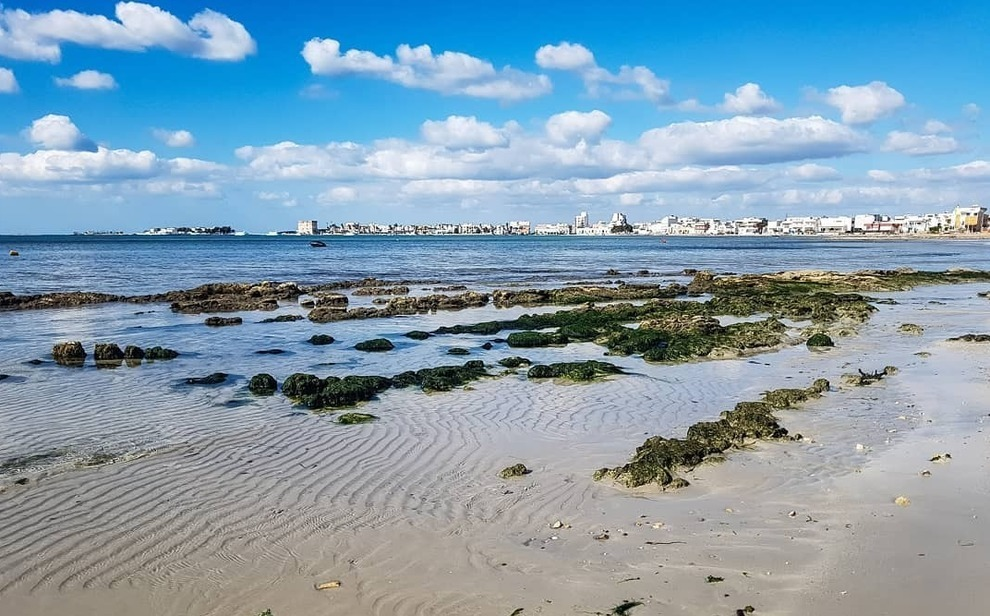 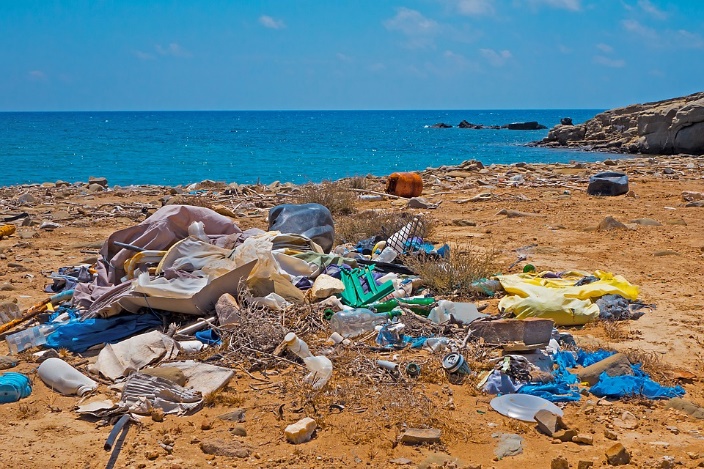 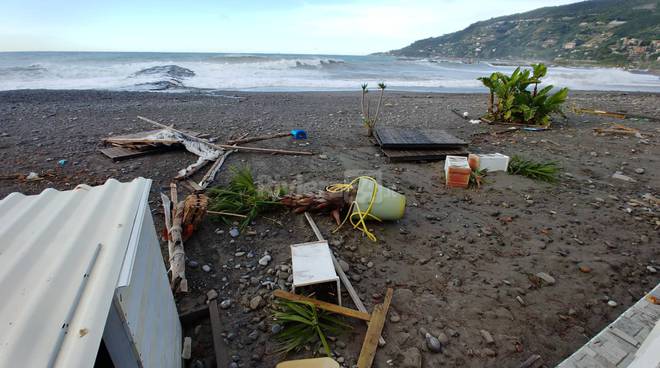 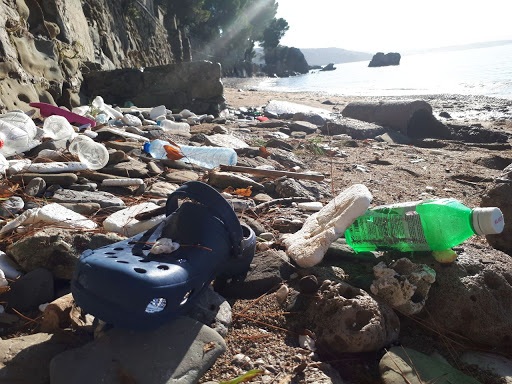 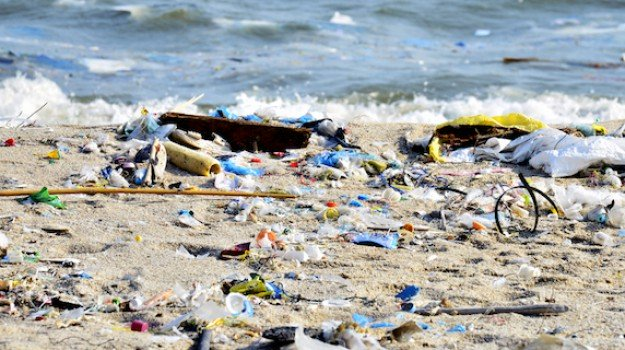 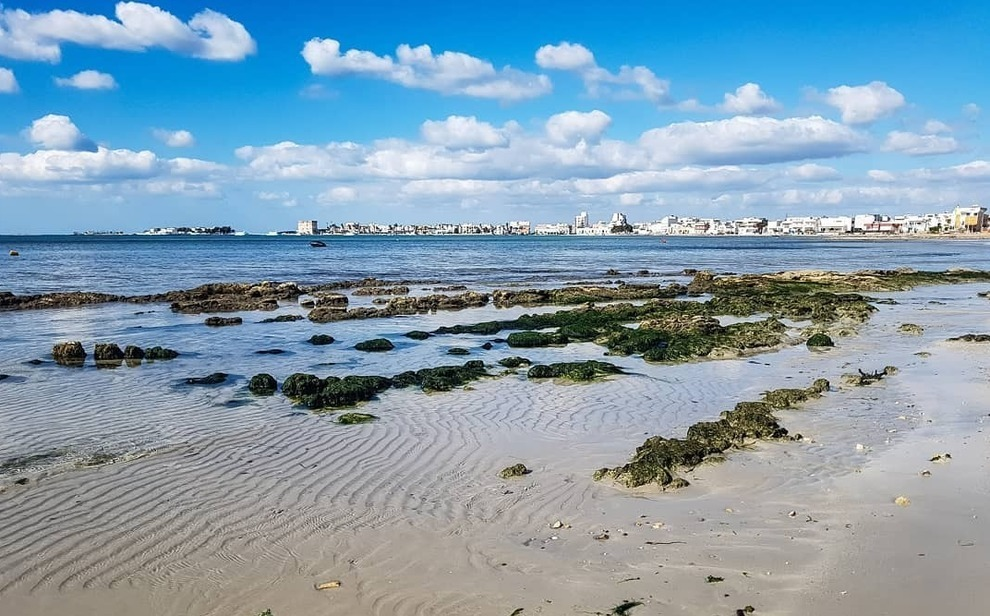 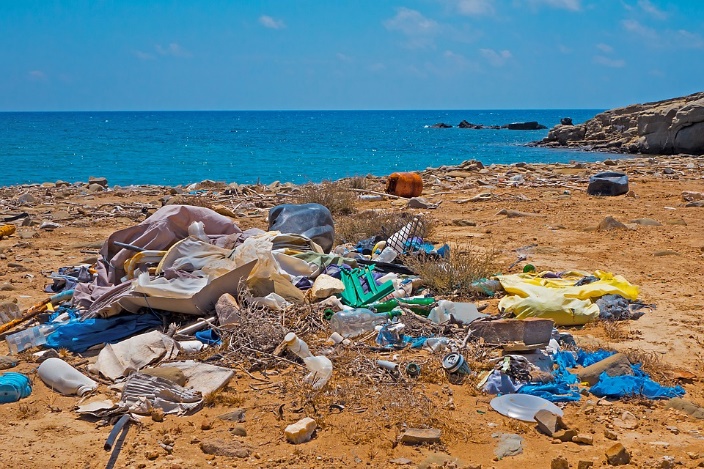 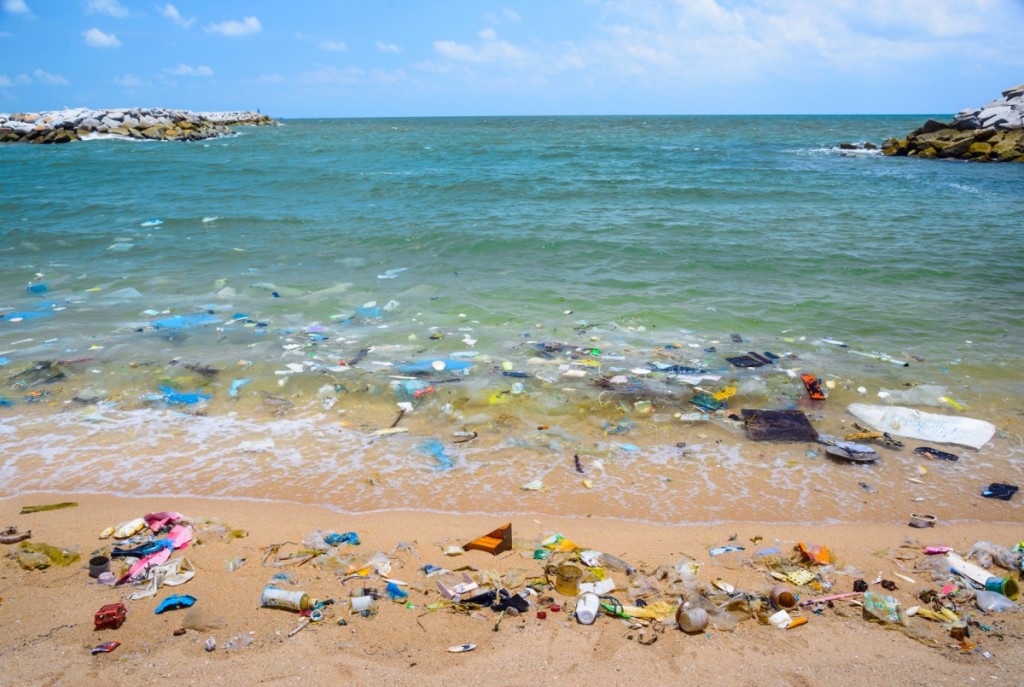 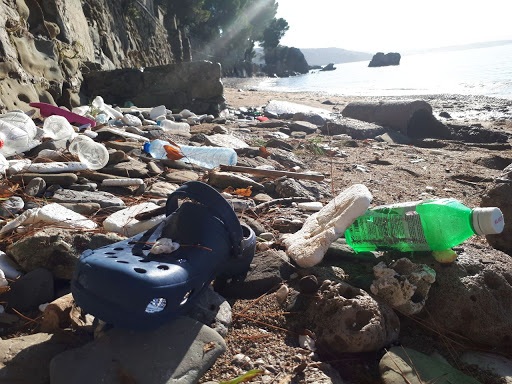 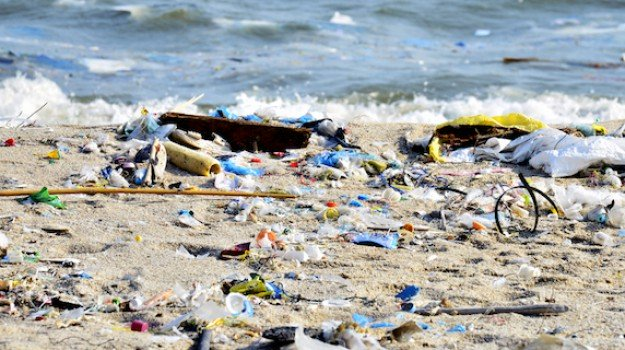